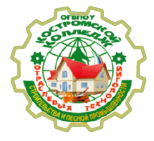 Костромской колледж отраслевых технологий строительства и лесной промышленности
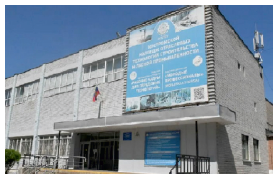 ОТЧЕТ О РАБОТЕ РМО ПРЕПОДАВАТЕЛЕЙ РУССКОГО ЯЗЫКА И ЛИТЕРАТУРЫ
Подготовила : Председатель РМО: Бородина Н. В.
Собирались с Вами 3 раза:
 обсуждали отчет о работе за предыдущий год и составляли план работы на текущий год.
Обсуждали Реализацию Федеральных Государственных Образовательных Стандартов среднего общего образования с 1 сентября 2023 года
Провели Региональную олимпиаду по русскому языку
Был выпущен электронный сборник
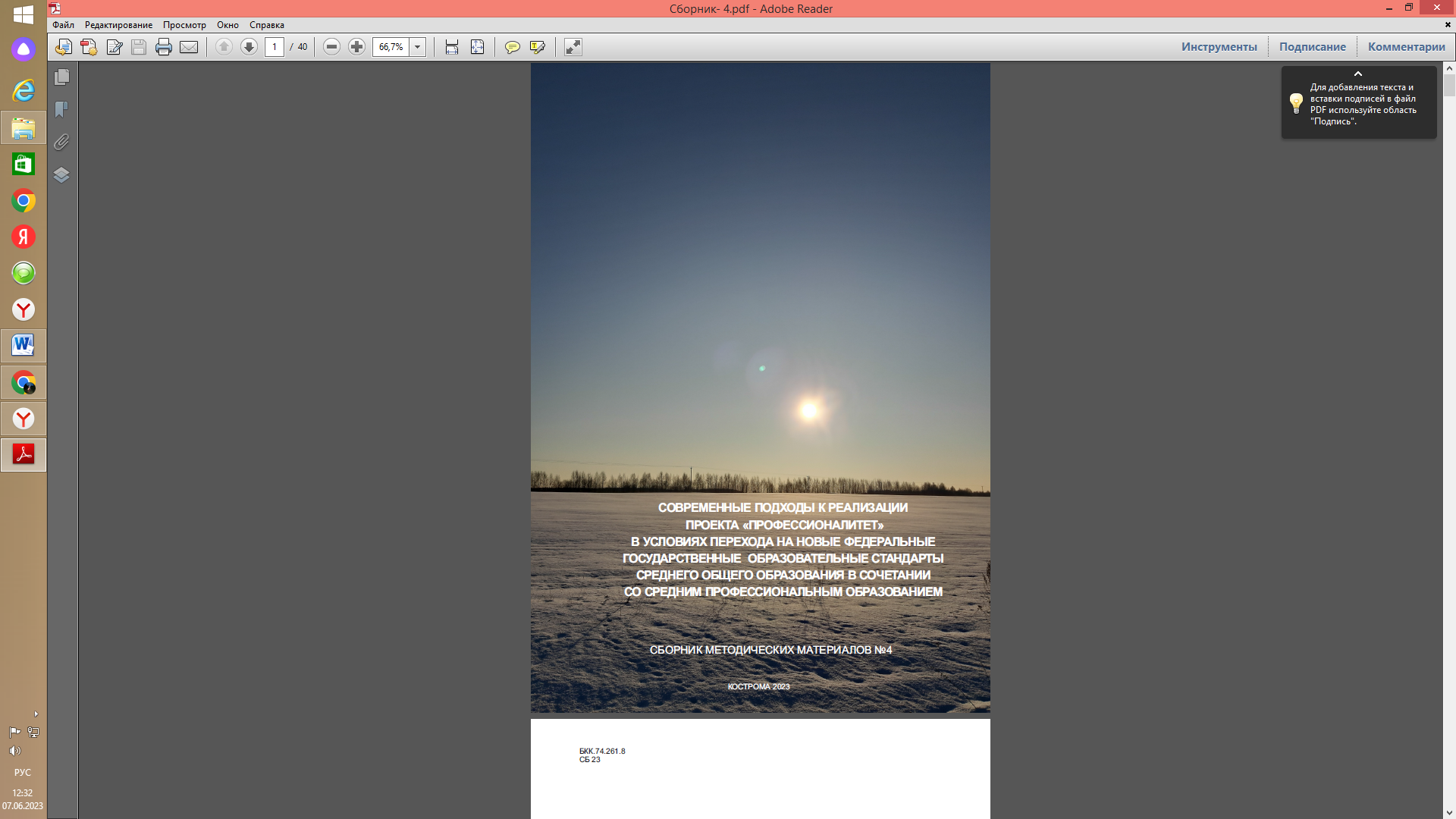 ННЫЕ ПОДХОДЫ К РЕАЛИЗАЦИИ
     «СОВРЕМЕННЫЕ ПОДХОДЫ К     РЕАЛИЗАЦИИ
ПРОЕКТА «ПРОФЕССИОНАЛИТЕТ»
В УСЛОВИЯХ ПЕРЕХОДА НА НОВЫЕ ФЕДЕРАЛЬНЫЕ
ГОСУДАРСТВЕННЫЕ ОБРАЗОВАТЕЛЬНЫЕ СТАНДАРТЫ
СРЕДНЕГО ОБЩЕГО ОБРАЗОВАНИЯ В СОЧЕТАНИИ
СО СРЕДНИМ ПРОФЕССИОНАЛЬНЫМ ОБРАЗОВАНИЕМ
ПРОФЕССИОНАЛИТЕТ»
В УСЛОВИЯХ ПЕРЕХОДА НА НОВЫЕ ФЕДЕРАЛЬНЫЕ
ГОСУДАРСТВЕННЫЕ ОБРАЗОВАТЕЛЬНЫЕ СТАНДАРТЫ
СРЕДНЕГО ОБЩЕГО ОБРАЗОВАНИЯ В СОЧЕТАНИИ
СО СРЕДНИМ ПРОФЕССИОНАЛЬНЫМ ОБРАЗОВАНИЕМ
КОСТРОМА
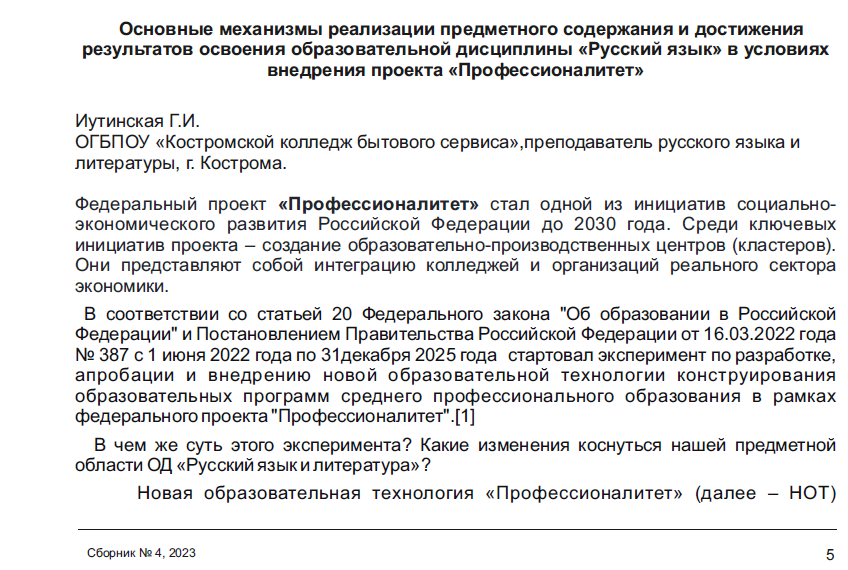 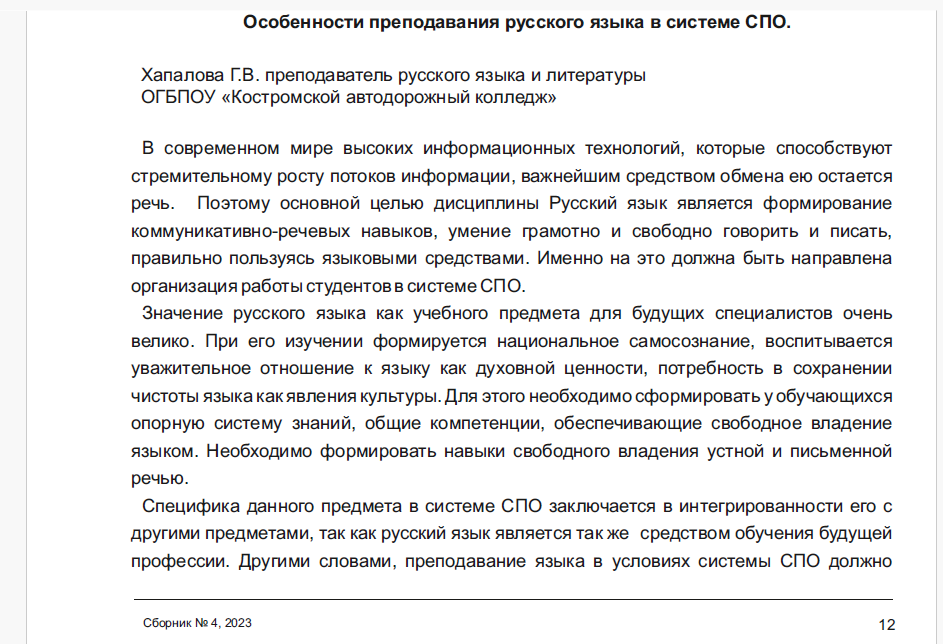 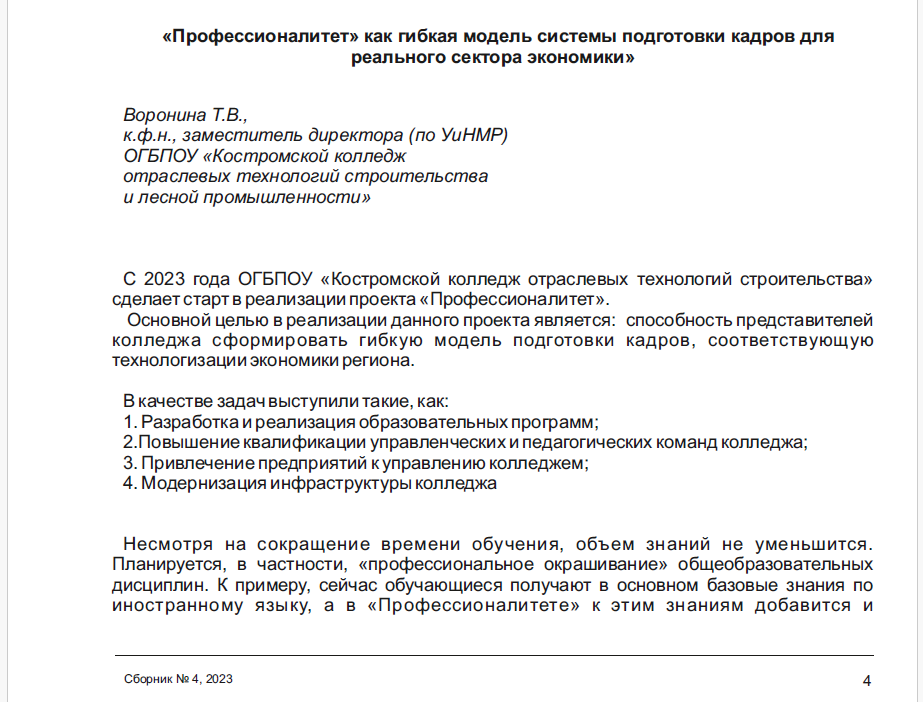 Островскому - 200 лет
Проведена дистанционная конференция , посвященная 200-летнему юбилею А. Н. Островского
 В рамках этой конференции выпущен электронный журнал, где были   опубликованы статьи преподавателей русского языка и литературы в различных номинациях: 
- Боголепова Надежда Владимировна (Музеи и библиотеки в образовательном пространстве Костромской области)
Плиткина Ирина Николаевна (Островский и кино)
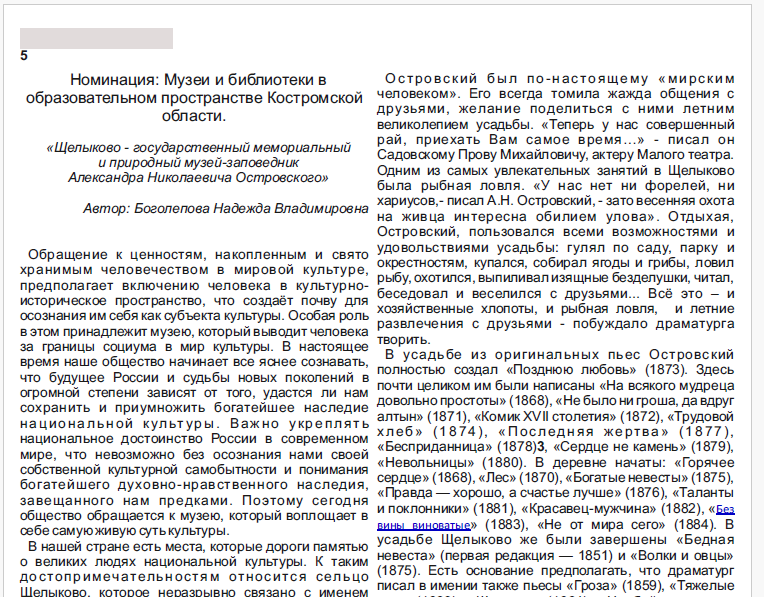 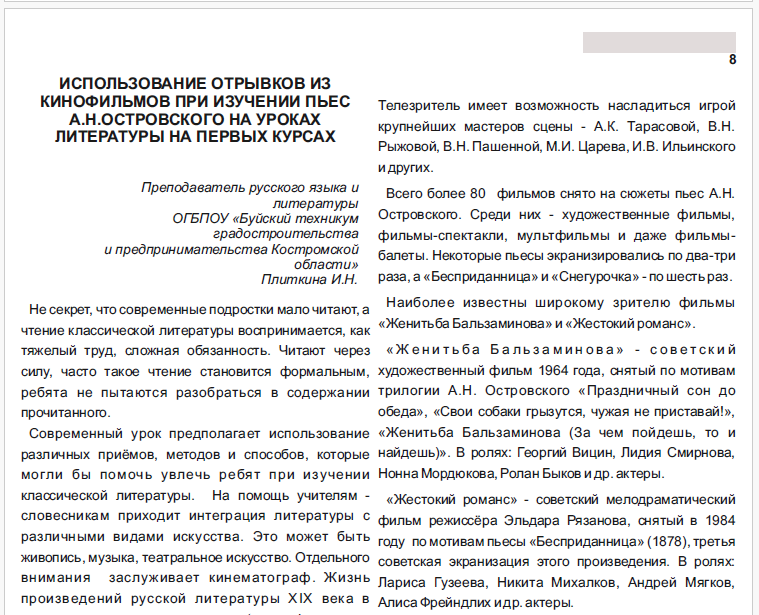 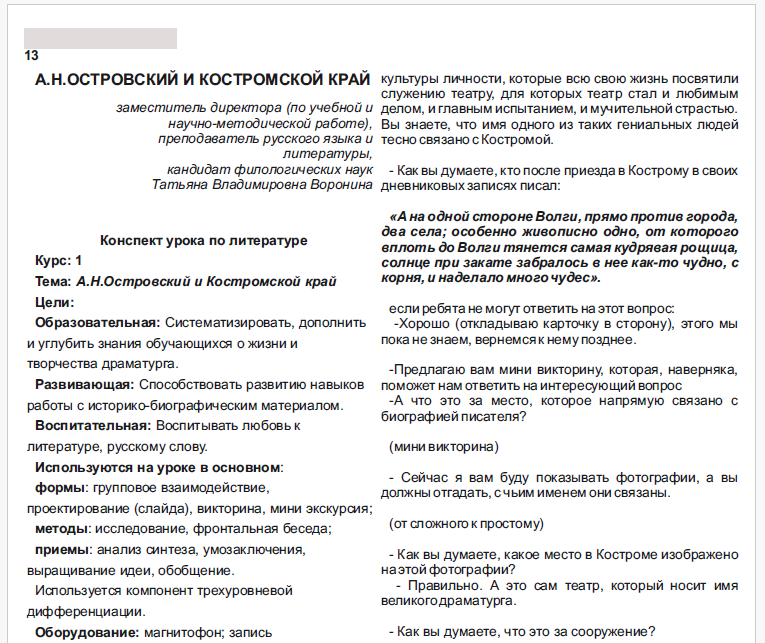 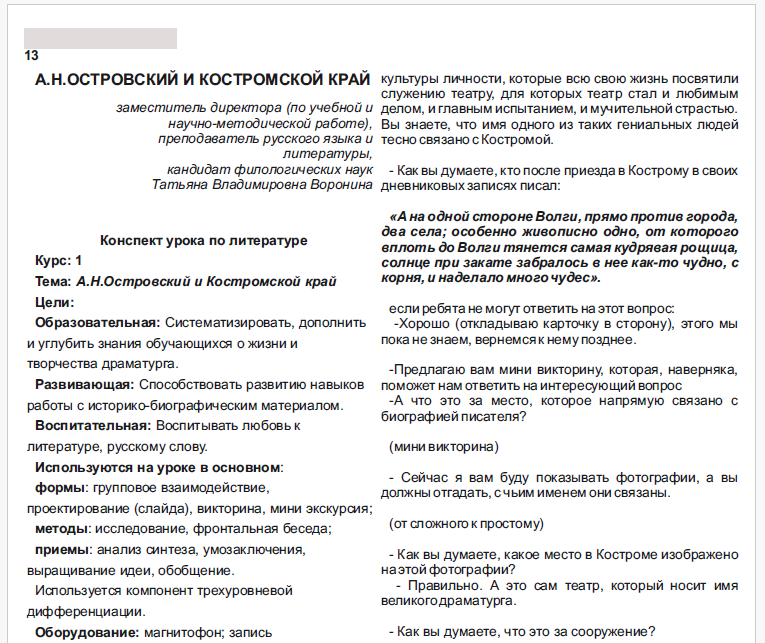 В рамках конференции был проведен конкурс театральных постановок
Принимали участие :
Энергетический техникум;
Колледж отраслевых технологий; 
Буйский техникум железнодорожного транспорта;
Буйский техникум градостроительства и предпринимательства;
Колледж бытового сервиса;
Машиностроительный техникум




Победа присуждена Машиностроительному техникуму
Деревяго Светлана
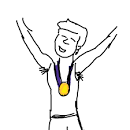 В рамках конференции был проведен
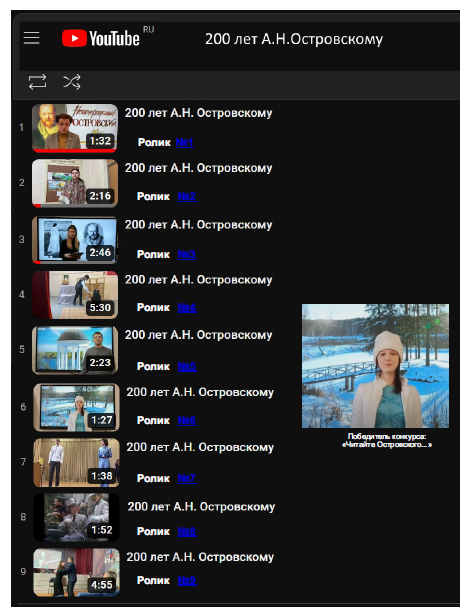 КОНКУРС ВИДЕОРОЛИКОВ
«ЧИТАЙТЕ ОСТРОВСКОГО!»
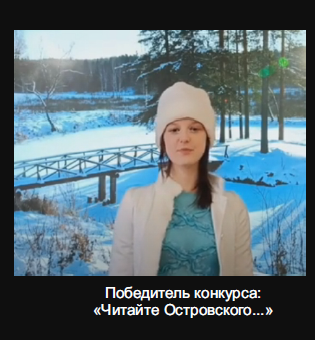 Деревяго Светлана
Конкурс методических разработок
Принимали участие 3 человека:
Мунтяну Александра Евгеньевна
Ворониан Татьяна Владимировна
 Бородина Наталия Васильевна
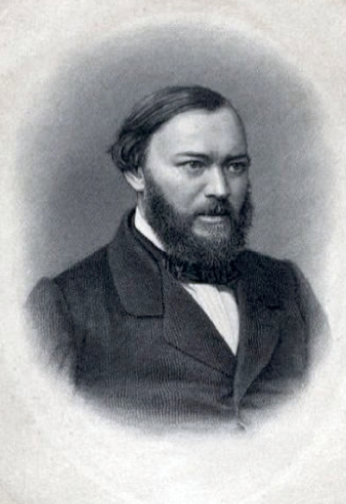 В рамках конференции также был проведен КОНКУРС ИЛЛЮСТРАЦИЙ К ПРОИЗВЕДЕНИЯМ
ПОБЕДИТЕЛЬ КОНКУРСА
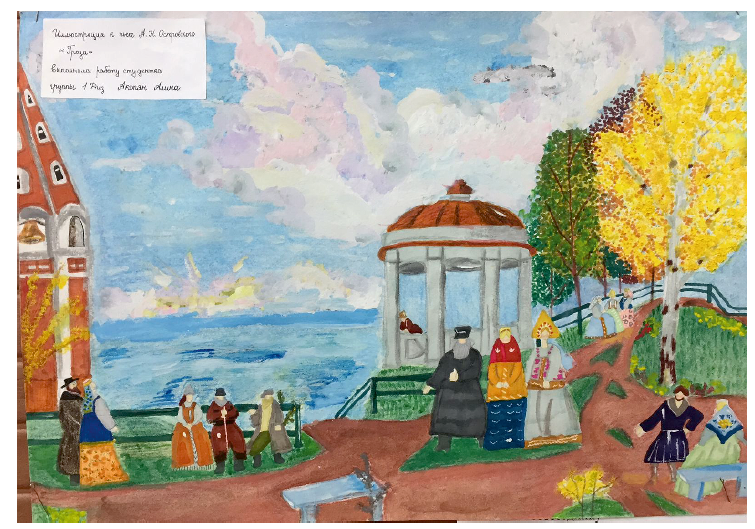 Акопян Алина
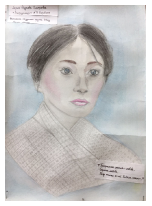 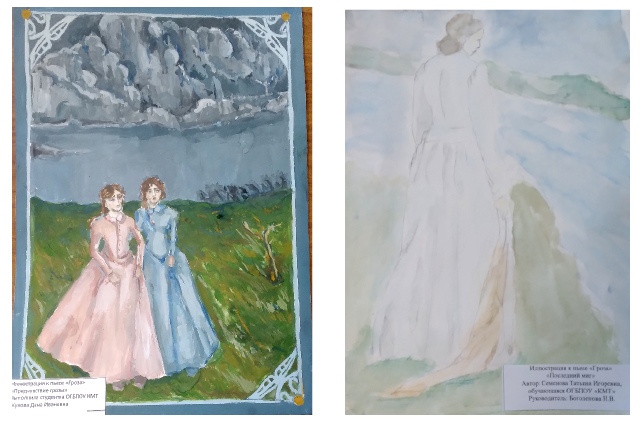 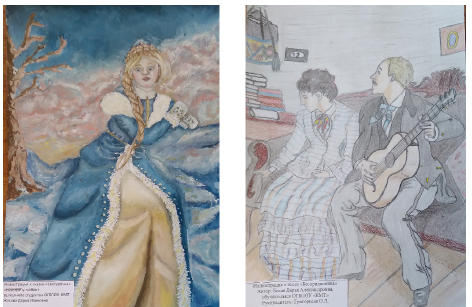 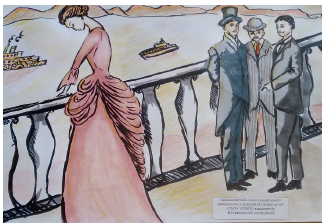 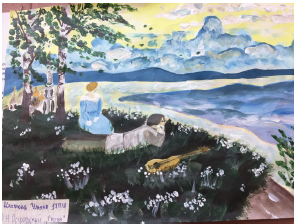 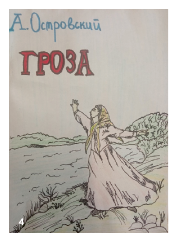 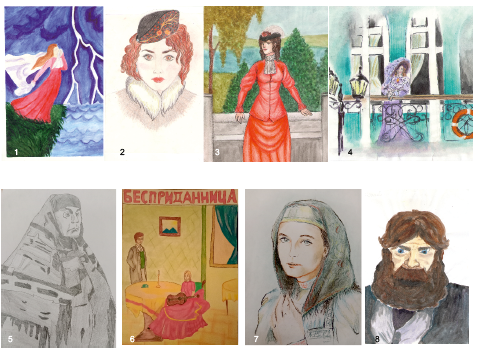 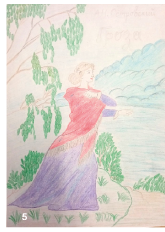 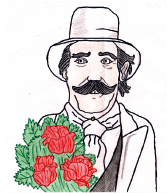 Олимпиада по русскому языку
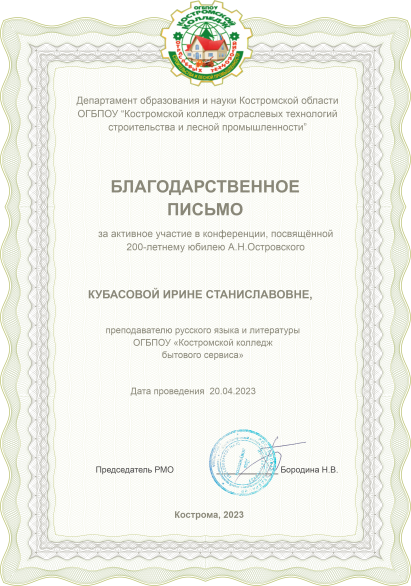 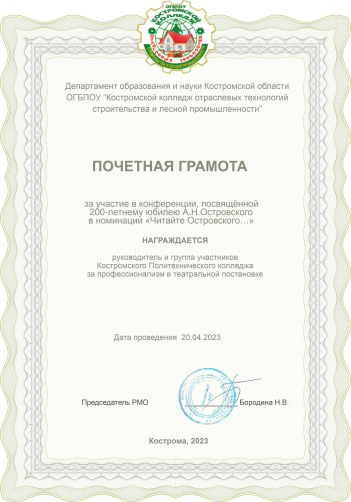 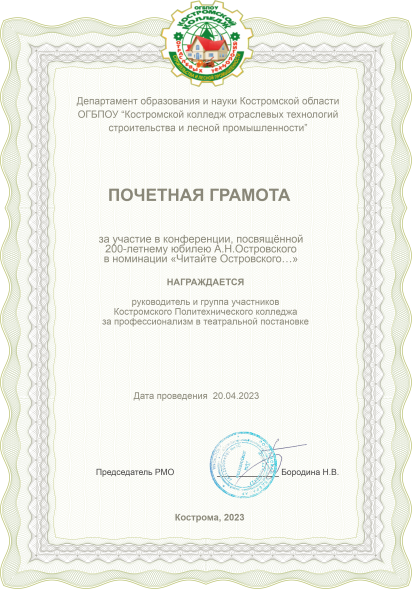 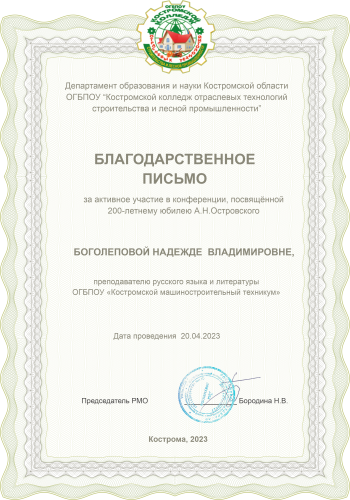 1 место занял – Энергетический техникум